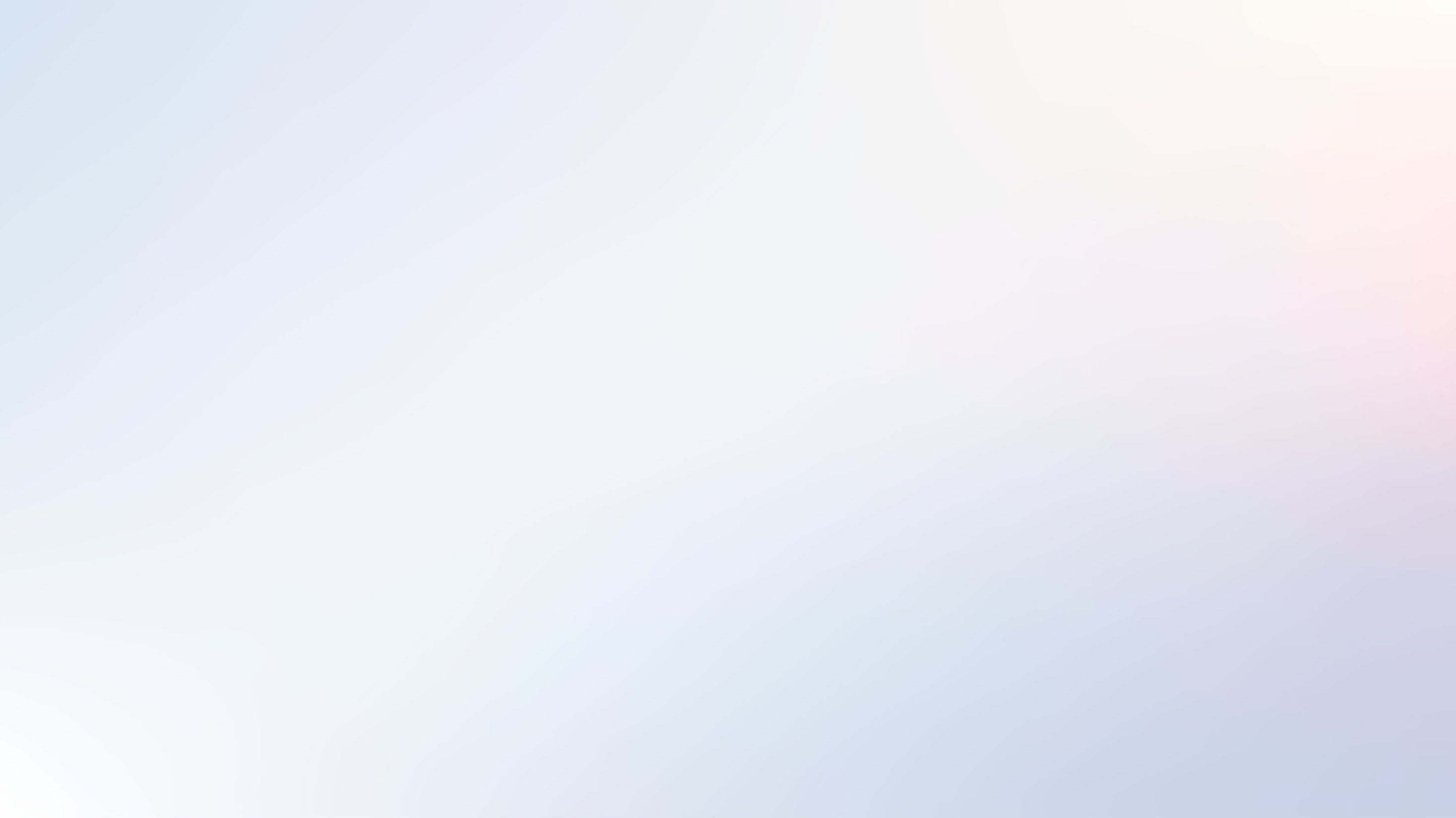 ПІДТРИМКА ПІДПРИЄМНИЦТВА: ГРАНТИ НА СТВОРЕННЯ АБО РОЗВИТОК ВЛАСНОГО БІЗНЕСУ
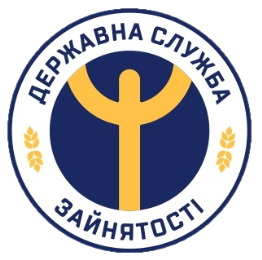 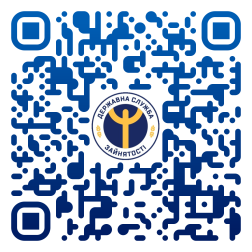 постанова Кабінету Міністрів України від 21 червня 2022 р.  № 738 (зі змінами)
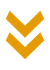 Порядок надання грантів для учасників бойових дій, осіб з інвалідністю внаслідок війни та членів їх сімей на створення або розвиток власного бізнесу
Розмір гранту та обов’язкові умови:
- створити 1 нове робоче місце
(ветеран, особа з інвалідністю внаслідок війни,  або другий із подружжя)
до 250 тис. грн
до 500 тис. грн
- створити 2 нових робочих місця
(ветеран, особа з інвалідністю внаслідок війни, або другий із подружжя)
- створити 4 нових робочих місця
(ветеран, особа з інвалідністю внаслідок війни, який є ФОП не менше  1 року;
співфінансування: 70% – держава, 30 % – одержувач гранту)
до 1 млн. грн
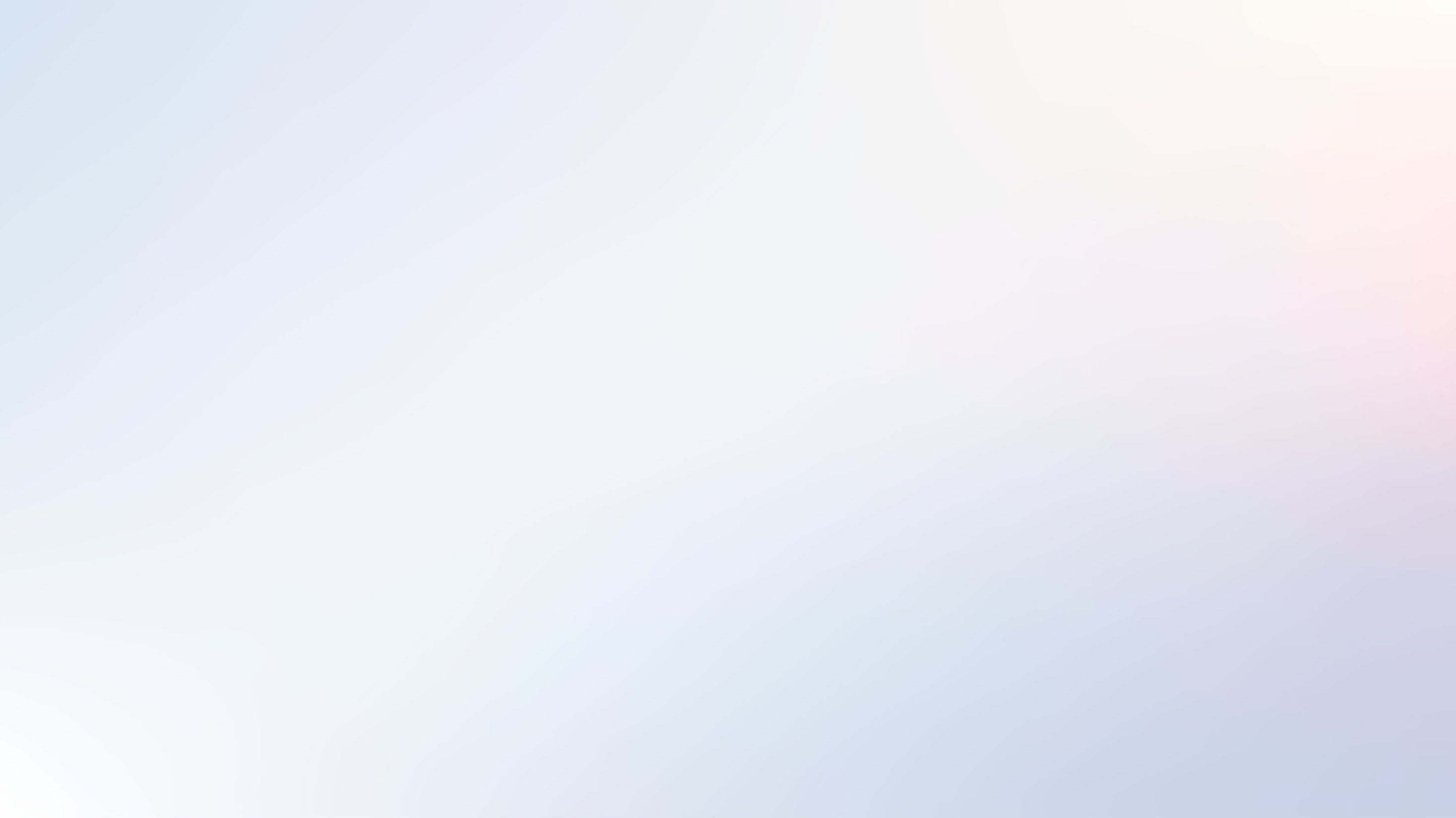 ПІД ЧЛЕНАМИ СІМ’Ї СЛІД РОЗУМІТИ ДРУЖИНУ АБО ЧОЛОВІКА:
- учасника бойових дій або особи з інвалідністю внаслідок війни;

- учасника бойових дій або особи з інвалідністю внаслідок війни, які загинули (пропали безвісти) або померли внаслідок поранення, контузії чи каліцтва;

- загиблих (померлих) Захисників і Захисниць України.
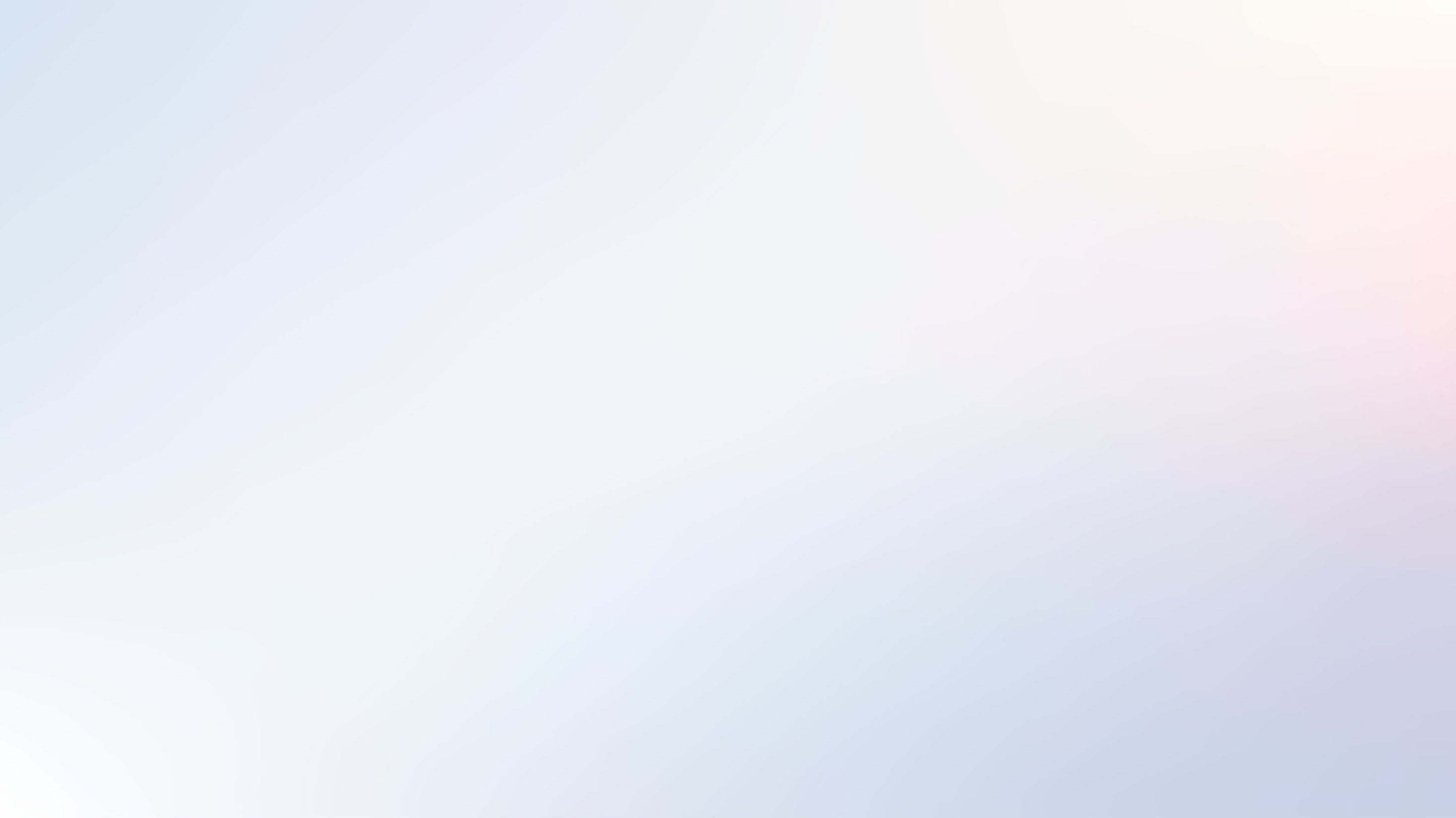 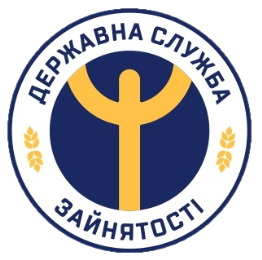 ВИЗНАЧЕНІ НАПРЯМКИ ВИТРАТ ТА Є ОБМЕЖЕННЯ ЗА ДЕЯКИМИ З НИХ
придбання меблів, обладнання, транспортних засобів (які будуть використовуватися в комерційних та виробничих цілях), необхідних для провадження господарської діяльності, що не підлягає відчуженню до виконання умов договору про надання гранту; 

закупівля ліцензійного програмного забезпечення (не більше 50 % розміру гранту)

закупівля свійських тварин, птиці та бджіл, молодняка тварин та птиці, об’єктів аквакультури, саджанців, посівного матеріалу, сировини, матеріалів, товарів та послуг, пов’язаних з реалізацією бізнес-плану (сумарно не більше 70 % розміру гранту);

послуги маркетингу та реклами (не більше 10 % розміру гранту);

орендна плата за нежитлове приміщення (не більше 25 % розміру  гранту);

орендна плата за обладнання (не більше 30 % розміру гранту);

лізинг обладнання, крім автомобілів, мотоциклів та інших транспортних засобів особистого користування (не більше 50 % загального розміру гранту);

використання у підприємницькій діяльності прав інших суб’єктів господарювання (комерційна концесія).
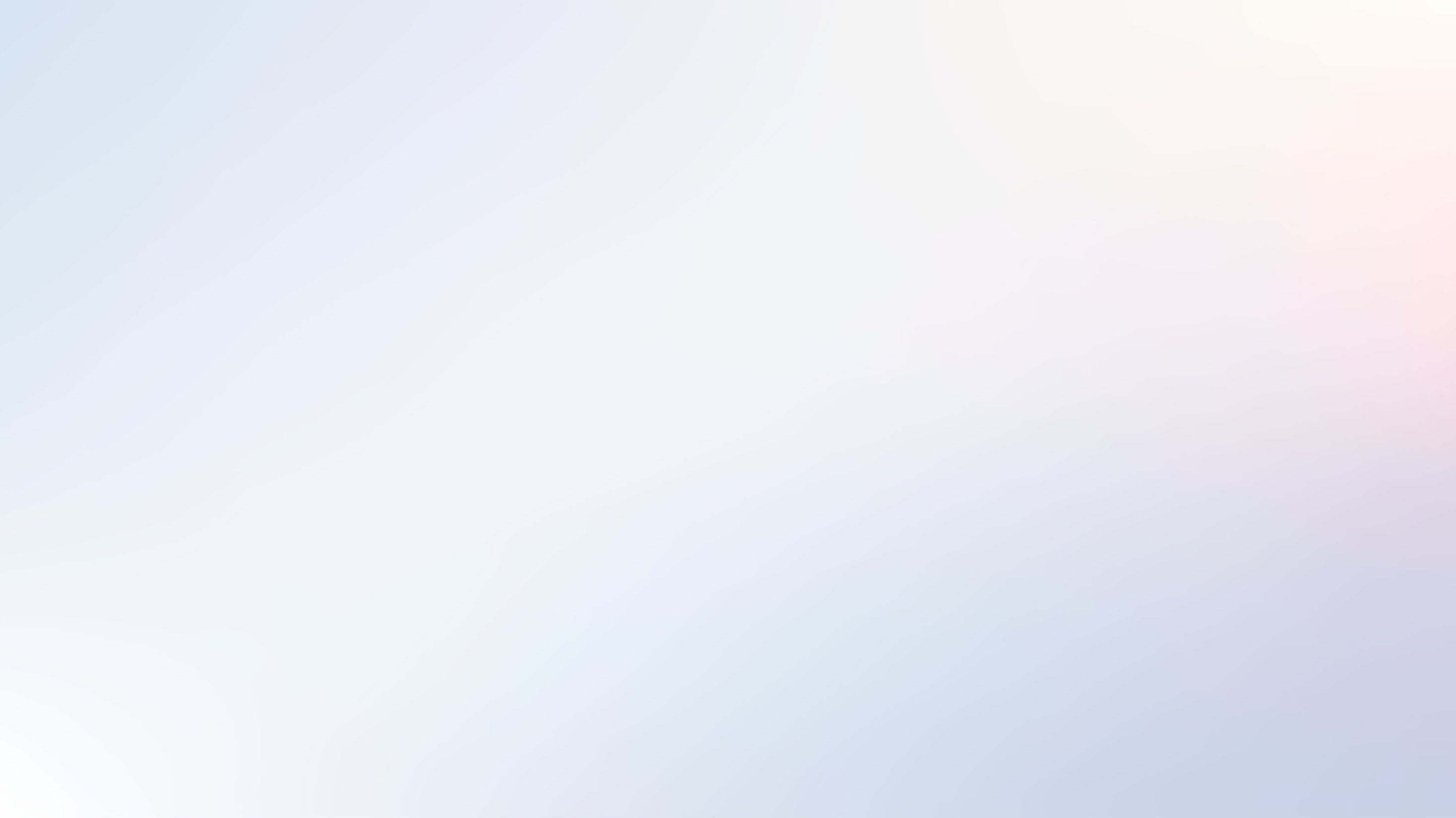 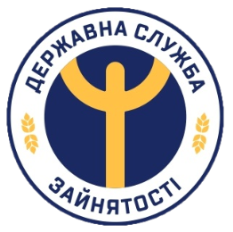 Заяву на отримання гранту можуть подати:
громадяни України;

суб’єкти мікропідприємництва  чи малого підприємництва (фізична особа - підприємець або юридична особа), крім суб’єктів господарювання державного та комунального секторів економіки;

суб’єкти господарювання, які станом на дату подання заяви фактично не перебувають та не провадять господарську діяльність на територіях активних бойових дій та тимчасово окупованих Російською Федерацією територіях України;

суб’єкти господарювання, які не провадять господарську діяльність на території Російської Федерації та Республіки Білорусь;

суб’єкти господарювання, які не віднесені до юридичних або фізичних осіб, до яких застосовуються спеціальні економічні та інші обмежувальні заходи (санкції);

суб’єкти господарювання щодо яких не порушено справи про банкрутство та/або яких не визнано банкрутами, та/або які не перебувають на стадії ліквідації;

суб’єкти господарювання, які не є кредитними або страховими організаціями, інвестиційними або недержавними пенсійними фондами, професійними учасниками ринку цінних паперів, ломбардами;

суб’єкти господарювання, які не здійснюють виробництво та/або реалізацію зброї, алкогольних напоїв (крім виробництва (без додавання спирту) та/або реалізації вин виноградних, вин плодово-ягідних, напоїв медових), тютюнових виробів, обмін валют;

суб’єкти господарювання щодо яких відсутнє рішення суду, яке набрало законної сили, про притягнення до кримінальної відповідальності за корупційне правопорушення.
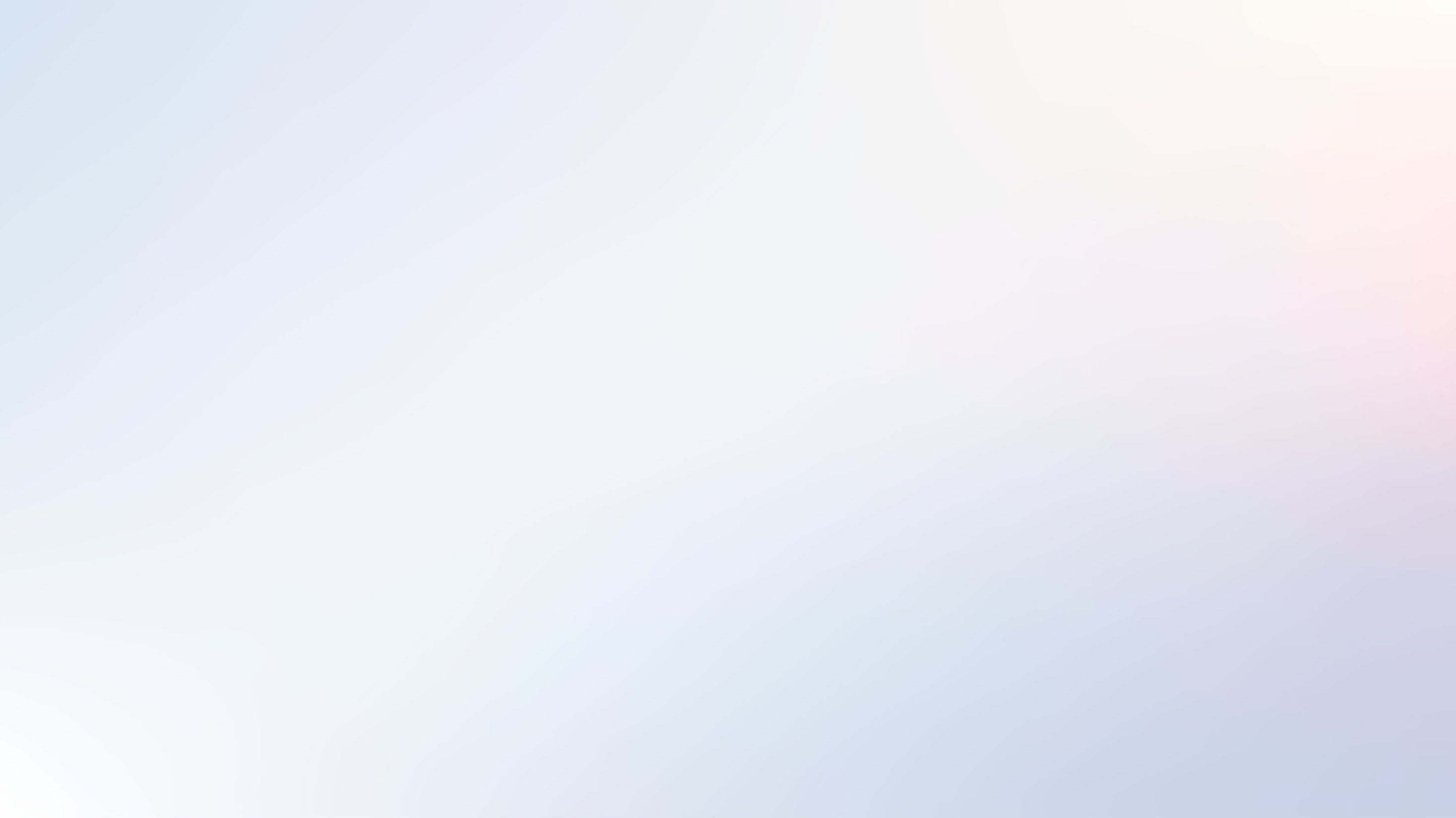 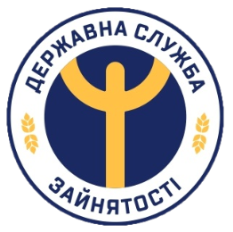 ВІДПОВІДНО ДО ГОСПОДАРСЬКОГО КОДЕКСУ УКРАЇНИ:
Суб’єктами мікропідприємництва є:
фізичні особи – підприємці та юридичні особи, у яких середня кількість працівників за звітний період (календарний рік) не перевищує 10 осіб та річний дохід від будь-якої діяльності не перевищує суму, еквівалентну 2 мільйонам євро.

Суб’єктами малого підприємництва є:
фізичні особи – підприємці та юридичні особи, у яких середня кількість працівників за звітний період (календарний рік) не перевищує 50 осіб та річний дохід від будь-якої діяльності не перевищує суму, еквівалентну 10 мільйонам євро.
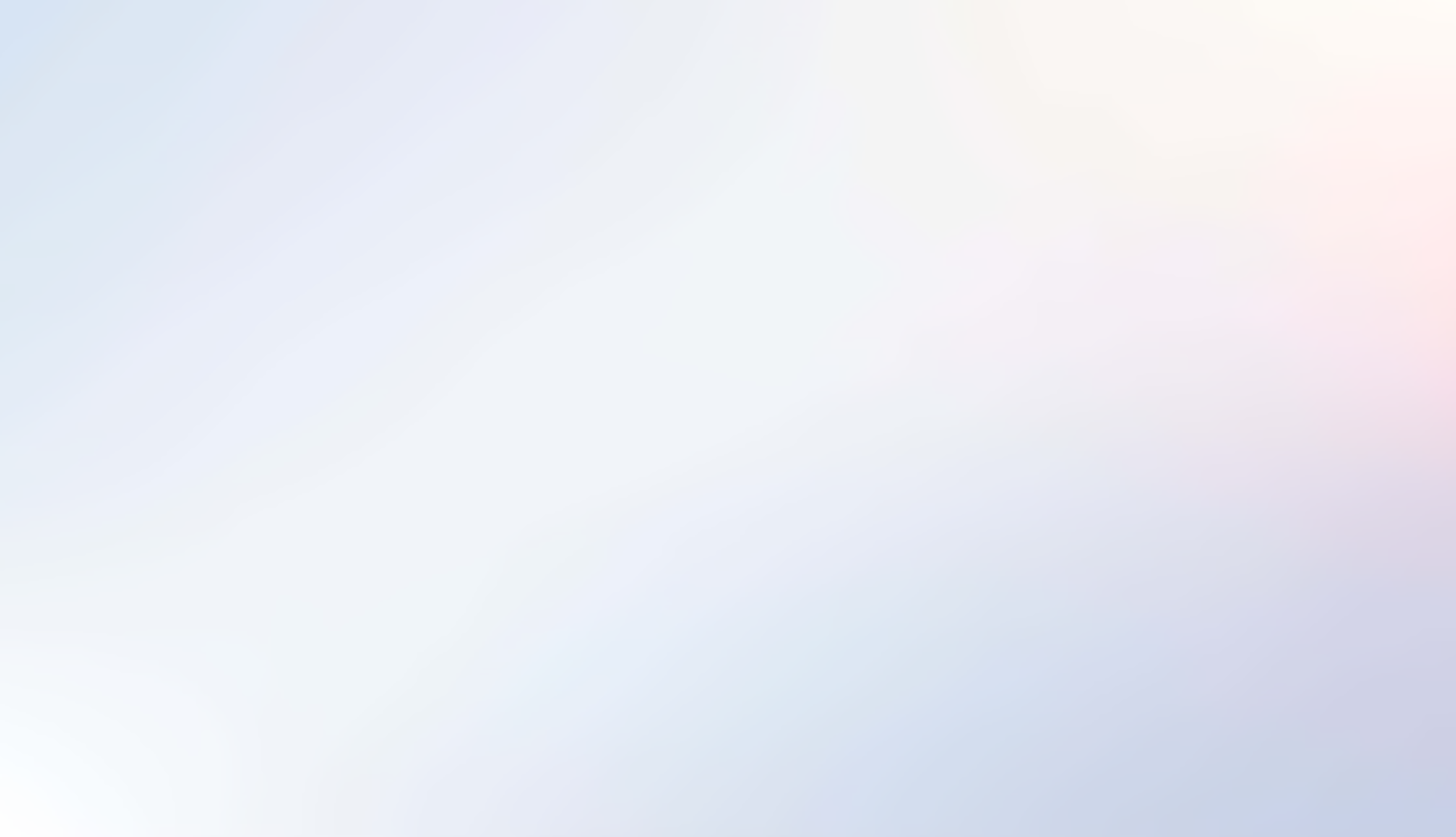 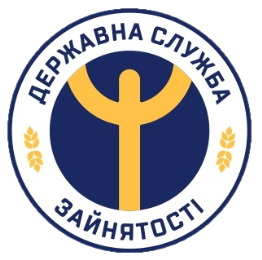 ВАЖЛИВО:
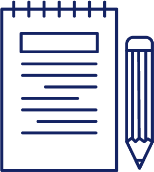 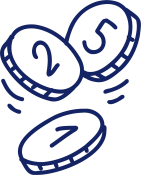 Протягом 20 робочих днів з дня отримання позитивного рішення про надання гранту зареєструватися фізичною особою – підприємцем або створити юридичну особу; укласти договір про надання  гранту та відкрити рахунок
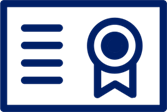 Використати грант протягом 6 місяців з дати отримання
Повернути грант у вигляді сплачених податків та зборів
Визначені напрямки витрат та обмеження за деякими з них
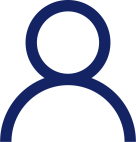 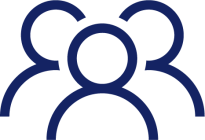 Створити робочі місця протягом 6 місяців з дати отримання
ПРАЦЕВЛАШТУВАННЯ ВЕТЕРАНА
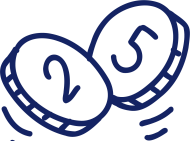 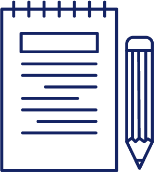 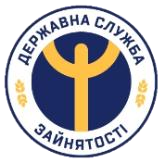 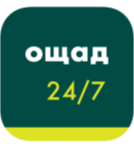 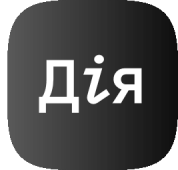 Отримайте кошти
та починайте діяти
Отримайте рішення  та відкрийте рахунок
Захистіть
бізнес-план
Складіть бізнес-
план
Подайте заяву
та бізнес-план